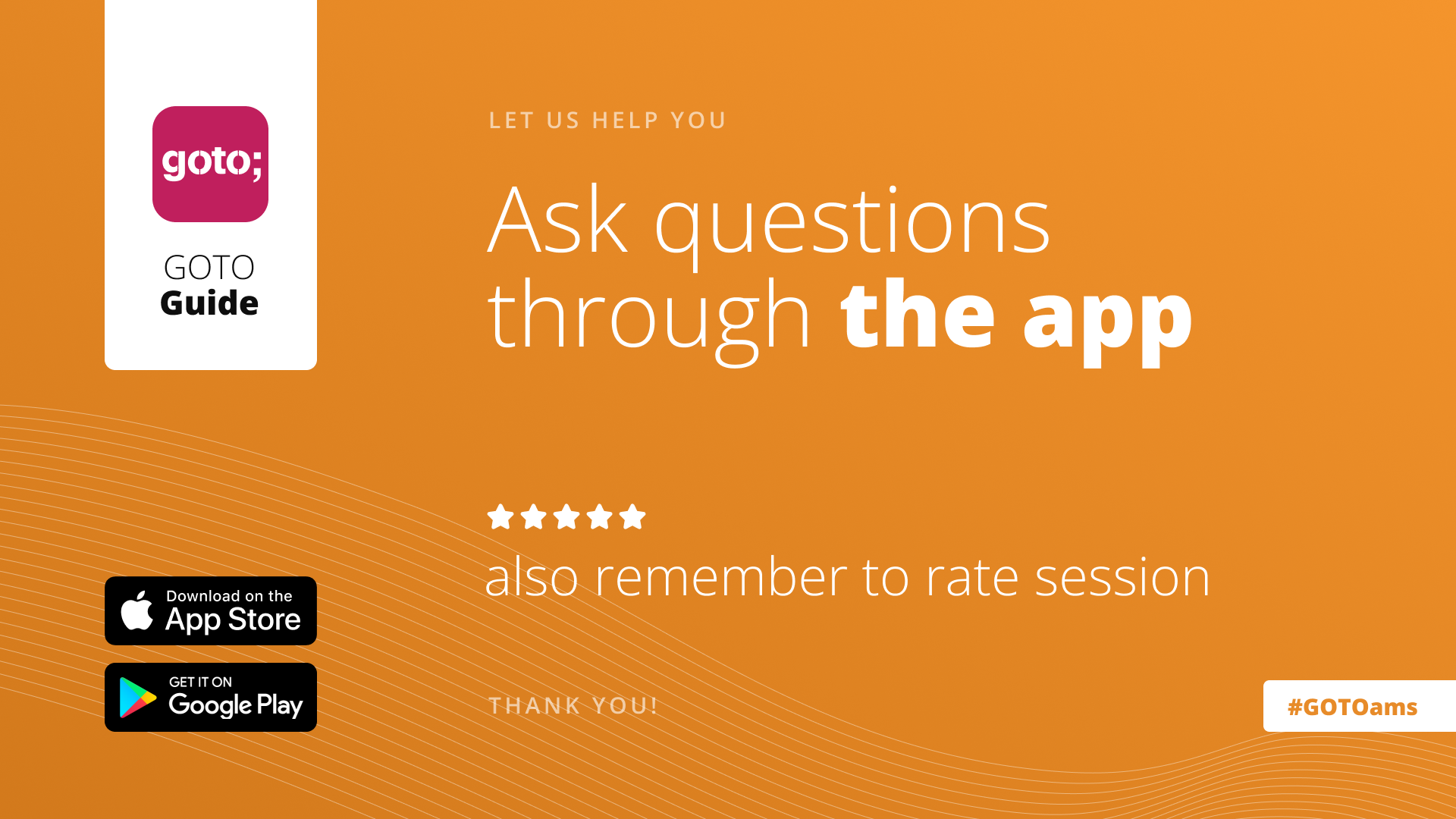 Loosely Coupled Lotteries and Cloudy Casinos
A case study of the Nederlandse Loterij Integration Platform
About Me
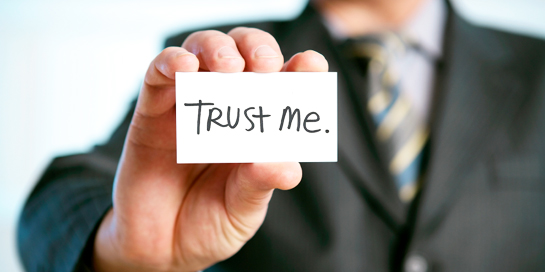 Joris Kuipers
      @jkuipers
CTO, hands-on architect and fly-by-night Spring trainer @ Trifork Amsterdam
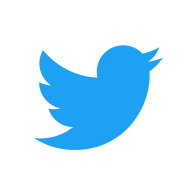 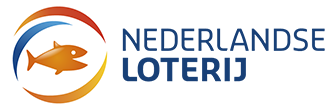 Introduction
Integration platform for Nederlandse Loterij
Expose many backends to clients by providing APIs based on custom domain model
Encapsulate backend details
Facilitate future replacement
Serves ca. 2 million users
peaks during state lottery draws and big soccer games
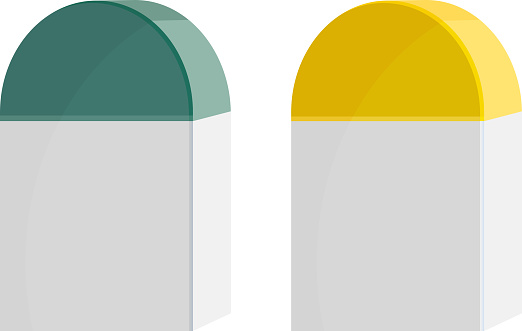 Project Milestones
Lottery migration completed with Staatsloterij early 2021
Including custom subscription system!
Since October, new law “Kansspelen Op Afstand” in effect
Allowing online casino and live sportsbetting
Strict regulations around addiction and fraud prevention
Requiring many new systems to be integrated(current count around 30)
Microservices: Rationale & Setup
“And all these years before, well, I was blind  That's my conclusion  'Cause I'm the architect”
― dEUS, The Architect
Microservices: Common Reasons
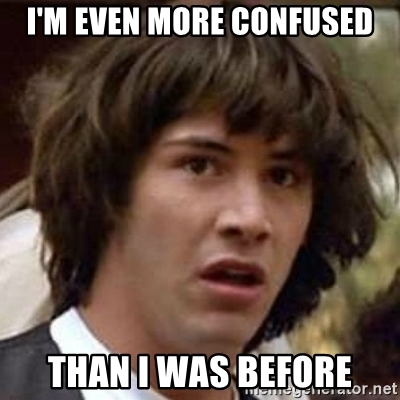 Limit inter-team coordination/communication	
We are one team
Different tech stacks
All services built with Spring Boot
Different life cycles
Regular release deploys everything together
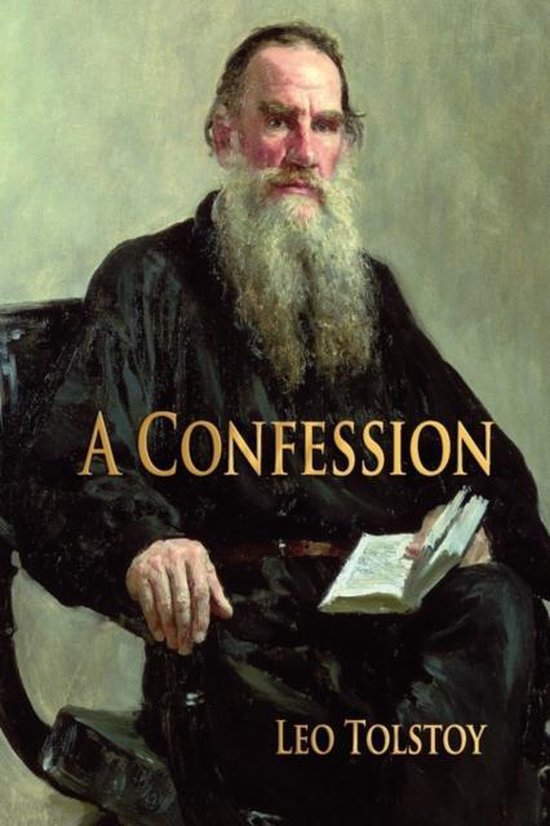 Our Reasons?
It was all the rage when we started
Resumé-driven development
I want to talk at conferences

Thanks for coming to my talk…
Architecture
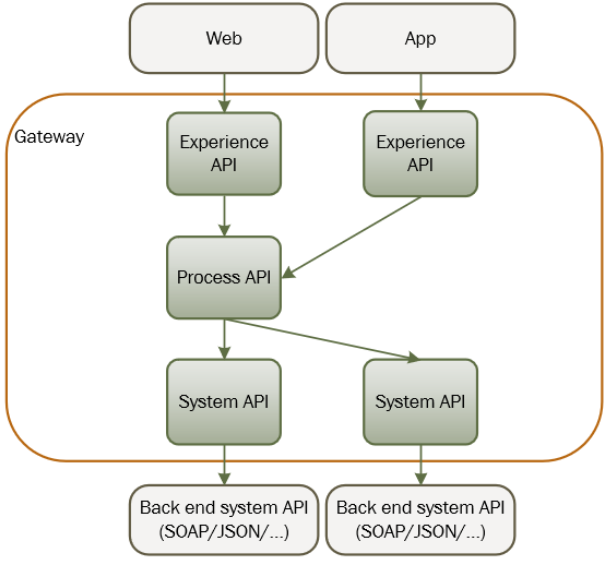 Separate domains (verticals)and service types (horizontals)
Verticals: specific games, subscriptions, players, …
[Speaker Notes: Expected end result around 30 services]
Microservices: Our Reasons
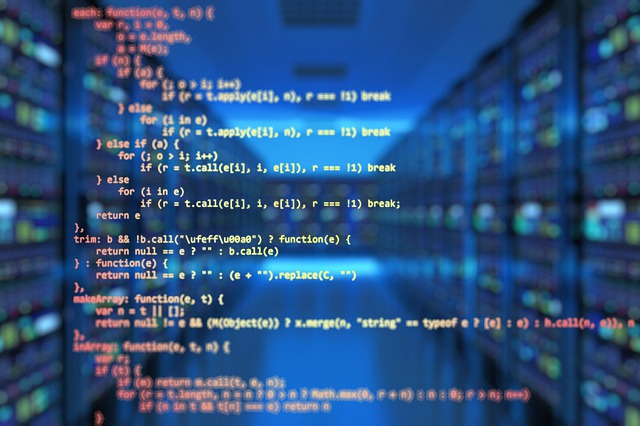 During Development:
Only run what’s relevant locally
No need to run whole platform
Only know what’s relevant
Ignore parts you don’t know / care about
Experience per client nice granularity
Security, focused API, compatibility over time
Microservices: Our Reasons
At Runtime:
Per-service scalability
E.g. for Staatsloterij draw or big soccer match
Limit blast radius when service fails
Very important for availability
Easier to update ad-hoc
Just push image & update Kubernetes deployment
Resulting Project Setup
Every service is Spring Boot app
On Kubernetes (AWS EKS)
HTTP and messaging for inter-service communication
Mono-repo using Gradle build
30+ services, deployed together
Various shared libraries
Builds usually take < 5 minutes
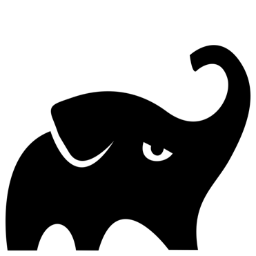 Architecture In Practice
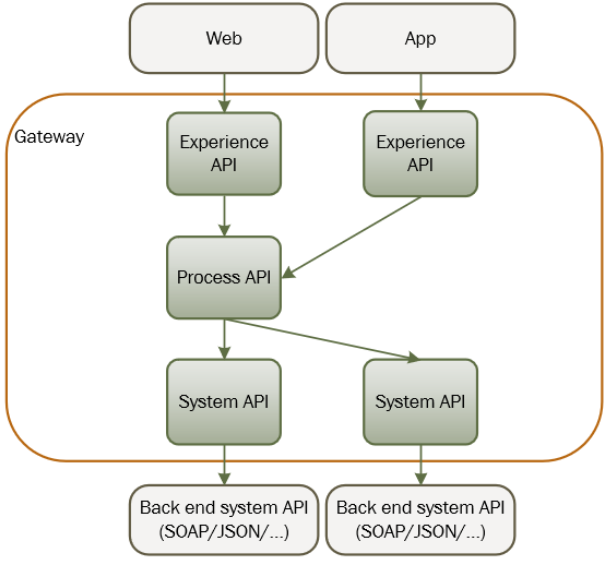 Some verticals follow architecture shown
i.e. experience + process + system service
Some processes have multiple experiences:explicit goal!
But not all
Let’s look at exceptions
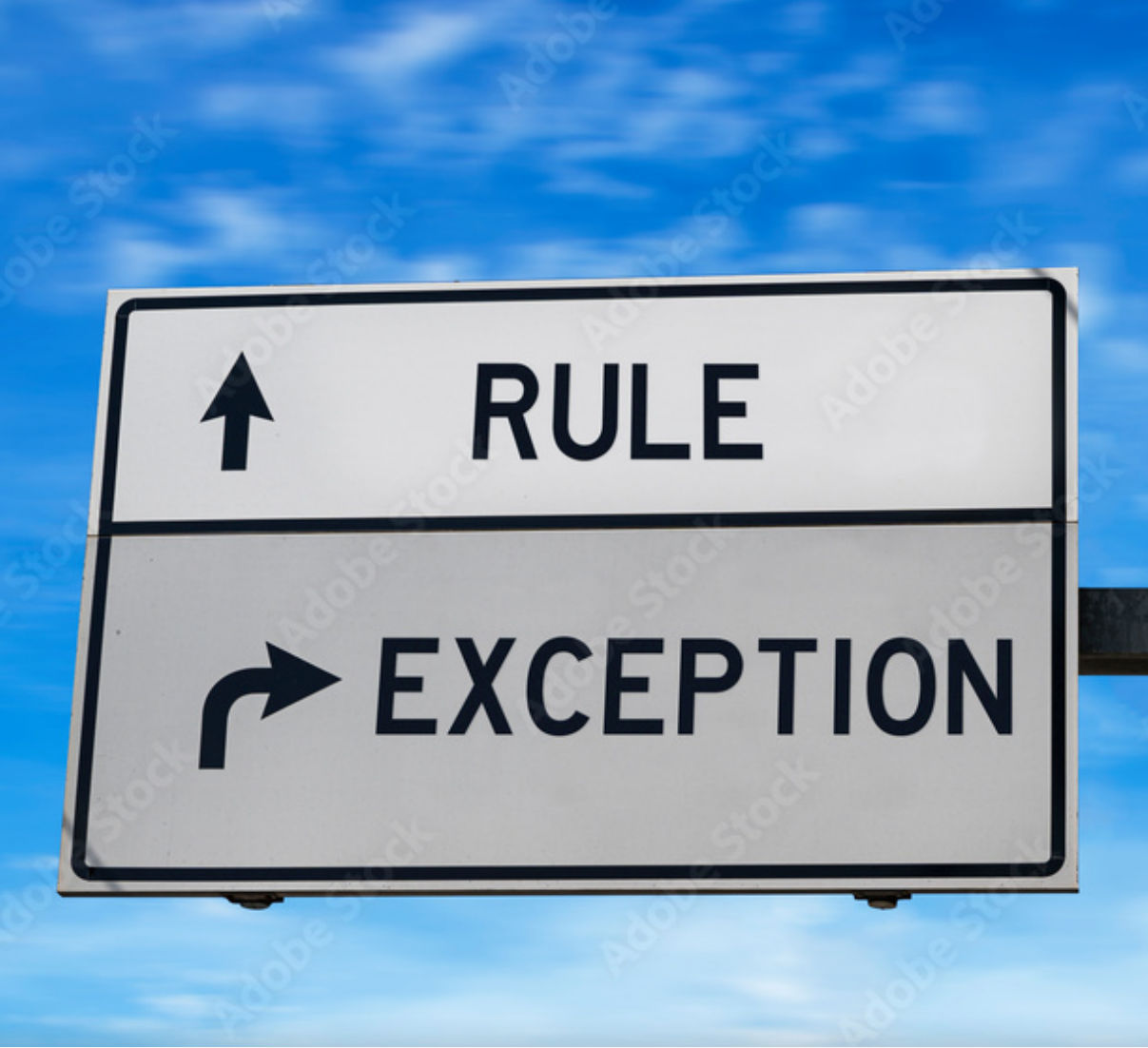 System Services (Adapters)
Dedicated System service can be overkill
Use when dealing with:
Big, important backend system w/ central role
Client is just a message listener
Client requires “weird” tech
Looking at you, Azure EventHub SDK!
Otherwise, call backends directly from process service
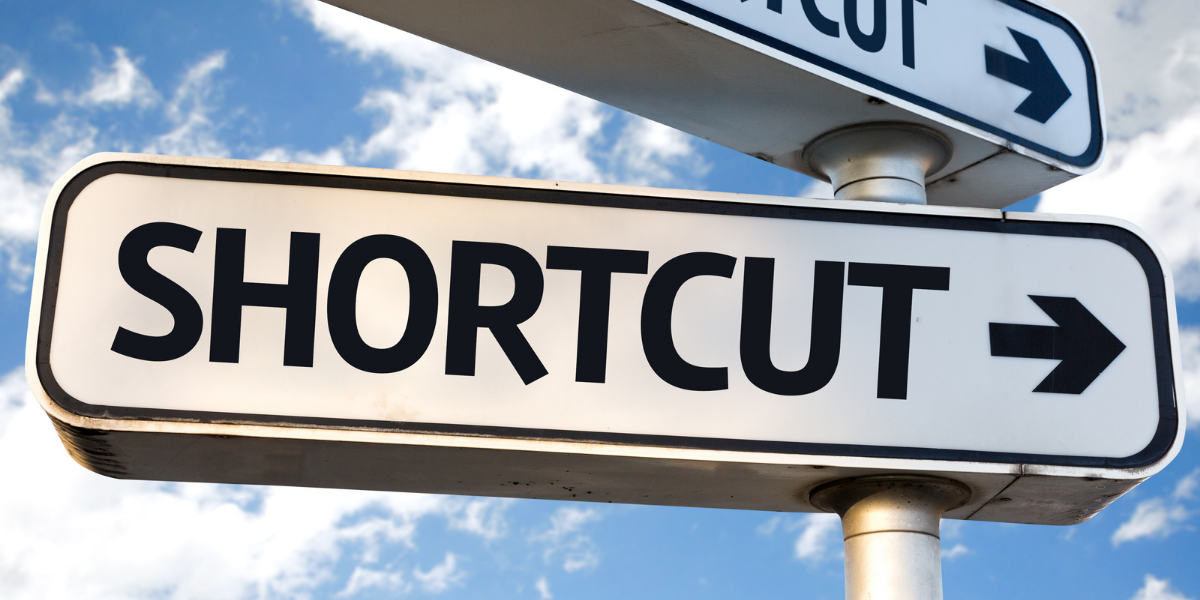 All-In-One Services
Experience-process separation not always useful
In that case, simply provide all-in-one service
Log-in service to retrieve bearer token for clients
Financial services for retailer invoicing and general ledger bookings
Still allows for extracting process service later
Resulting Coupling
Basically end up with “clusters” of services
Some tightly coupled, by design
Some more loosely coupled
Some completely independant of others
Very happy with results
Operating platform for 4+ years now
Still expanding
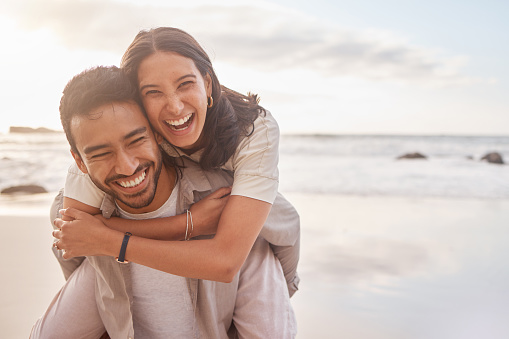 Observability
“To acquire knowledge, one must study;  but to acquire wisdom, one must observe.”― Marilyn vos Savant
The Three Pillars Of Observability
Patterns vs Structured Logging
Logging output often follows pattern




Problematic
Lossy, hard to parse, multiline messages
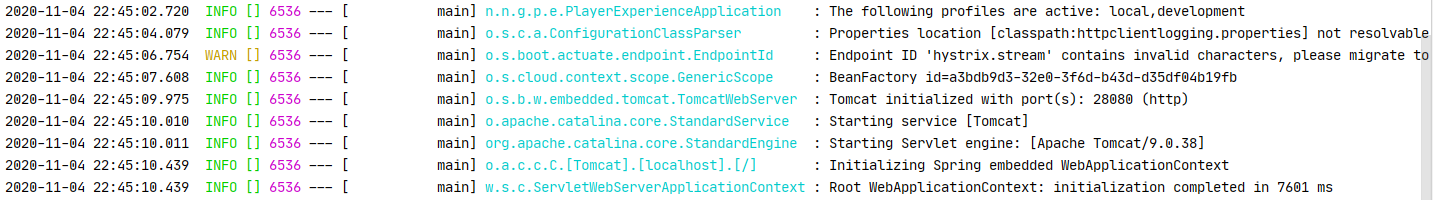 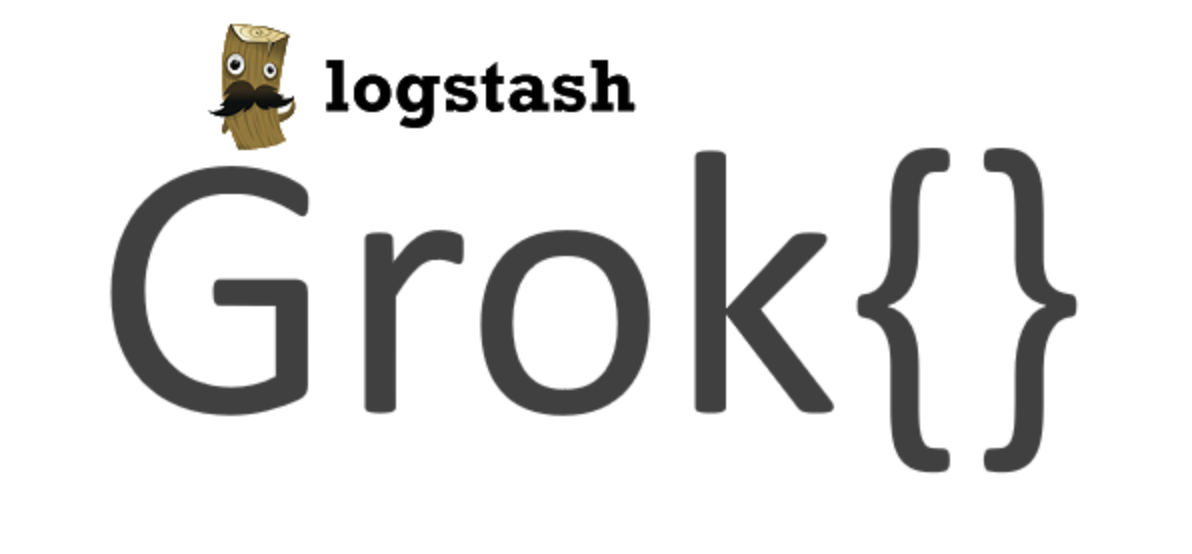 Patterns vs Structured Logging
Structured logs don’t have these problems
Typically use JSON
Supported by many aggregators as-is
Easy to add additional fields
{"@timestamp":"2020-11-16T09:34:25.118+01:00",  "message":"Starting service [Tomcat]", "logger.name":"org.apache.catalina.core.StandardService", "logger.thread_name":"main","level":"INFO", "service":"player-experience","region":"eu-west-1"}
Logging Appender Configuration
<included>  <springProperty name="service"                   source="spring.application.name/>  <appender name="CONSOLE_JSON"             class="ch.qos.logback.core.ConsoleAppender">    <encoder class="net.logstash.logback.encoder.LogstashEncoder">      <customFields>{"service":"${service}"}</customFields>    </encoder>  </appender>
…</included>
MDC
Mapped Diagnostic Context: key-value pairs associated with current thread
Made available for logging
Standard feature in most logging frameworks
Many use cases
Current user, tenant, request URL, etc.
public class MdcPopulatingFilter extends OncePerRequestFilter {  protected void doFilterInternal(HttpServletRequest req, HttpServletResponse res,                                                             FilterChain chain) throws ServletException, IOException {    try (var u = MDC.putCloseable("uri", req.getRequestURI())) {      chain.doFilter(req, res);    }  }
Traces and Slices
Trace ID generated once per incoming request,propagated with downstream calls
Included in all logging
We include them as response headers as well
Every “hop” start a new slice within the trace
Actual network hop, or logical within a service
Traces can be exported to tracing DB
Demo Logging + Tracing
“Inlane” retrieval of winnings for a scratch ticket
Metrics
Pre-aggregated numeric info
Counters, timers, gauge, distribution-summary, …
Like mix, max, avg response times for MVC controllers
Very different from individual log events
Enriched with tags or dimensions
Like HTTP method, path, status code, …
Sent to time-series DB for storing
For dashboarding and alerting
Slicing & dicing based on tags
Metrics Benefits
Compared to logging:
Scales much better: bigger numbers, not more
Faster to work with for big periods of time
Cheaper to store
Provides lots of insight into both infra and busines without doing any work
Conclusion
Reasons for microservices vary wildly
Understand what matters to you!
Ability to observe your services is crucial
Don’t make this an afterthought
Allow developers access to production!

Talk to me if you’re interested to learn more
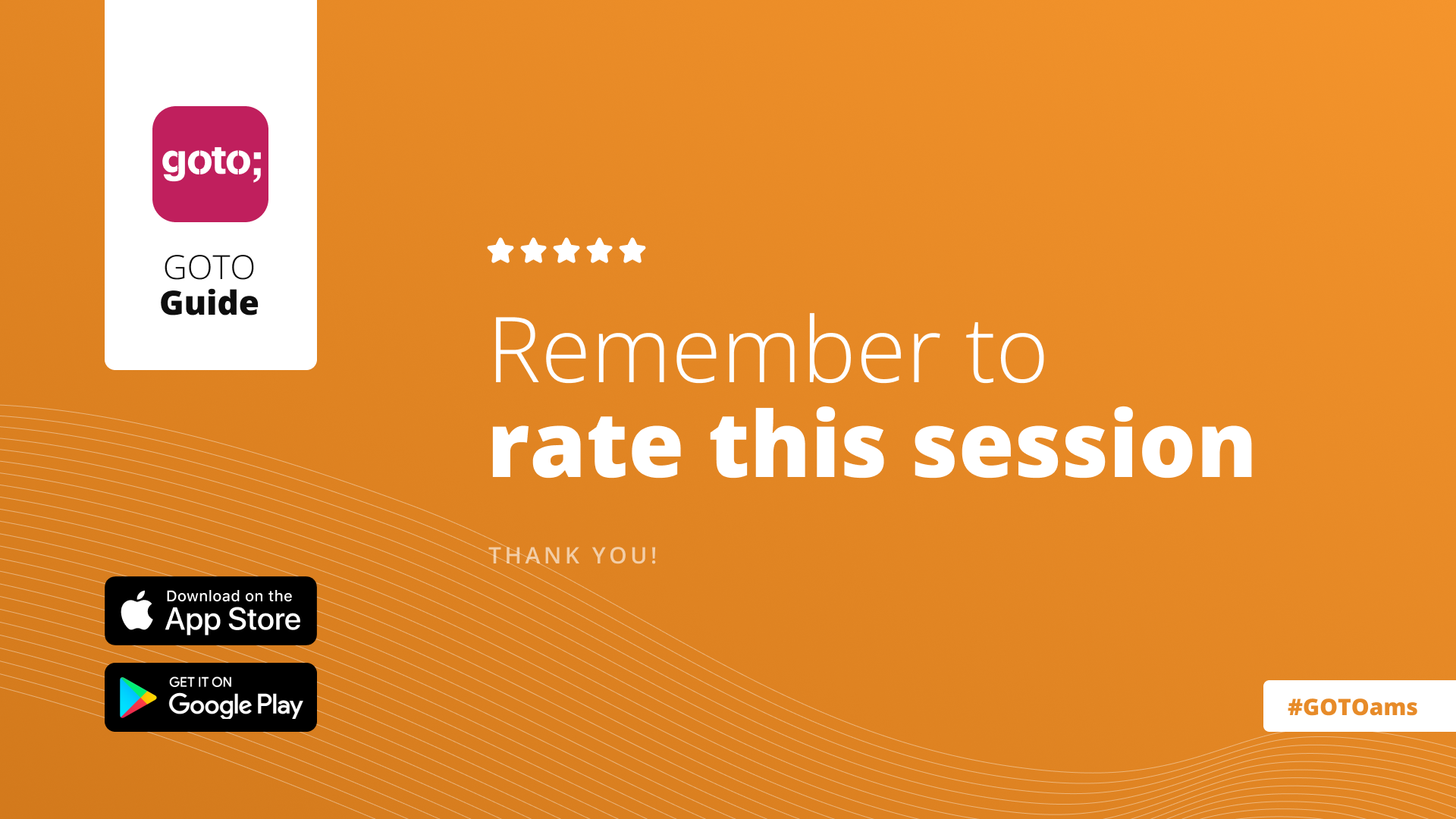